以適當科技與風險評估的角度來看
風陽能系統
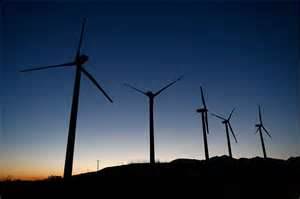 班級:自控三甲	
學號:49912044
姓名:周璟旻
指導老師:林聰益
目錄
1.前言
2.風力發電原理與發電機種類
3.風能技術優點
4.風能技術缺點
5.台灣風力發電
6.風力發電廠置點選擇
7.結論
8.資料來源
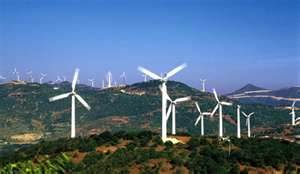 前言
現在由於經濟的發展和人口數越來越多的情況下，人們對電力的需求量也相對的越來越大，而發電的主要來源卻大多仰賴煤和天然氣資源，此種大多為高污染物質的來源，因此尋求替代的方案，而風能就是其中最具代表性的方案。
風力發電原理
大型風力發電機通常採用"水平軸"型式，它由風葉輪、變速箱(加速齒輪箱)、發電機、偏移裝置、控制系統、塔架等部件所組成。 風葉輪的作用是將風能轉換為機械能，它是由氣體流動性能良好的葉片裝在輪軸上所組成，低速轉動的風葉輪通過傳動系統 經由加速齒輪箱來增速，將動力傳導給發電機。上述這些組件都安裝在機艙內，整個機艙由高大的塔架支撐，由於風向會 經常改變，為了有效地利用風能，必須要有自動迎風的裝置，根據風向感測儀測得的風向信號，再由控制器來控制偏移電機， 驅動小齒輪去推動塔架上的大齒輪，使整個機艙藉由此自動控制的系統，能夠保持正確對向迎風面
風力發電機種類
水平軸風力發電機
水平軸風力發電機科分為升力型和阻力型兩類。升力型風力發電機旋轉速度快，阻力型旋轉速度慢。對於風力發電，多採用升力型水平軸風力發電機。大多數水平軸風力發電機具有對風裝置，能隨風向改變而轉動。對於小型風力發電機，這種對風裝置採用尾舵，而對於大型的風力發電機，則利用風向感測元件以及伺服電機組成的傳動機構。 風力機的風輪在塔架前面的稱為上風向風力機，風輪在塔架後面的則成為下風向風機。水平軸風力發電機的式樣很多，有的具有反轉葉片的風輪，有的再一個塔架上安裝多個風輪，以便在輸出功率一定的條件下減少塔架的成本，還有的水平軸風力發電機在風輪周圍產生漩渦，集中氣流，增加氣流速度
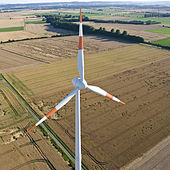 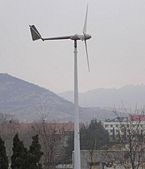 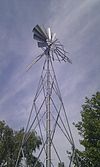 風力發電機種類
垂直軸風力發電機
垂直軸風力發電機在風向改變的時候無需對風，在這點上相對於水平軸風力發電機是一大優勢，它不僅使結構設計簡化，而且也減少了風輪對風時的陀螺力。 利用阻力旋轉的垂直軸風力發電機有幾種類型，其中有利用平板和被子做成的風輪，這是一種純阻力裝置；S型風車，具有部分升力，但主要還是阻力裝置。這些裝置有較大的啟動力矩，但尖速比低，在風輪尺寸、重量和成本一定的情況下，提供的功率輸出低
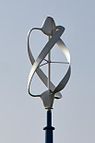 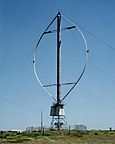 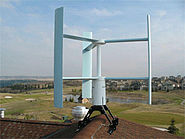 風能優點
1.風力發電沒有燃料問題，也不會產生輻射和空氣汙染

2.風力儀器比太陽能儀器成本便宜許多

3.風和陽光一樣是取之不盡用之不竭的再生能源

4.風力分布範圍廣泛，蘊量巨大，利用方便

5.就地可取無須運輸

6.不汙染環境不會破壞生態
風能缺點
1. 由於氣流瞬息萬變，因此風的脈動、日變化、季變化以至年際的變化都十分明顯，波動很大，極不穩定

2. 由於地形的影響，風力的地區差異非常明顯。一個鄰近的區域，有利地形下的風力，往往是不利地形下的幾倍甚至幾十倍
 
3.降低土地利用價值

4.由於風能來源於空氣的流動，而空氣的密度是很小的，因此風力的能量密度也很小，只有水力的1／816
5.噪音大
台灣風力發電廠
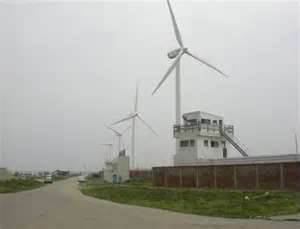 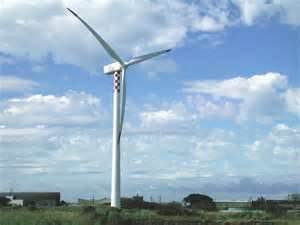 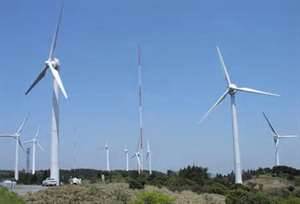 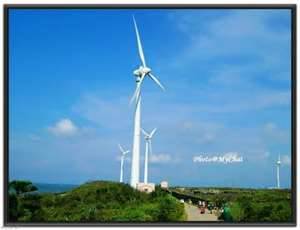 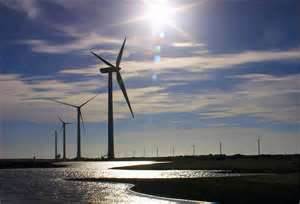 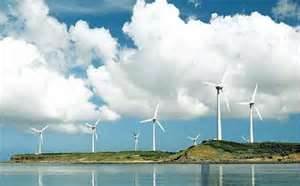 風力發電廠設置選擇
風力發電廠的建置地點選擇我們大致分為兩類：

1.陸地：陸地上所有地形都可建置風力發電廠，不過礙於法令與飛安的限制，部分地區雖風能強勁，但是不能發展(如機場附近及山區、平地、海邊、沙漠、極地)。
2.海上：建置海上風力發電廠，又稱離岸式風力發電廠是未來發展的趨勢。
3.由於世界各國相繼大力發展風力發電，已致陸地上可建置風電地點快速減少，所以目前大型風電廠的發展大多是以海上為主。
結論
要建造風力發電廠除了要有風能與足夠的資金外，另外還需注意建置地點、土地的利用和維修的方便性和發電機的高度與供電區域範圍的距離。
風力發電廠並不會產生多餘廢熱，所以沒有溫室氣體方面的問題，只需穩定風力即可順利發電。
風力發電若能在適合的地方與事情使用，則環境將永續生存和發展。
資料來源
http://wind.itri.org.tw/index.aspx
http://www.infra-vest.com/TC/4.htm
http://eportfolio.lib.ksu.edu.tw/~T093000099/wiki/index.php/%E9%A2%A8%E8%83%BD%E5%84%AA%E7%BC%BA%E9%BB%9E
http://tw.knowledge.yahoo.com/question/question?qid=1608051307889